OUTLOOK FOR THE STATES
Municipal Analysts Group of New York
September 7, 2018
New York, New York
Scott Pattison, Executive Director and CEO
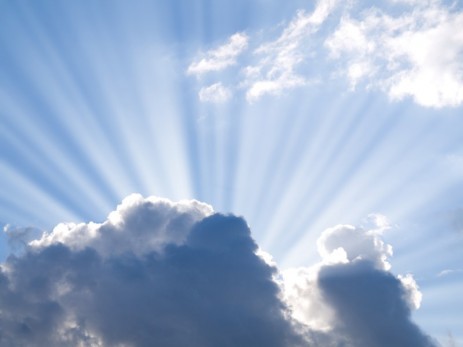 2
Key Issues
Health Care
Opioids
Innovation
Cybersecurity
Infrastructure
Education & School Safety
3
State Outlook
2018 elections: uncertainty & opportunities
Impact of Supreme Court decisions
Revenue growth up, but liabilities remain
Preparing for possible downturn
4
Political Climate
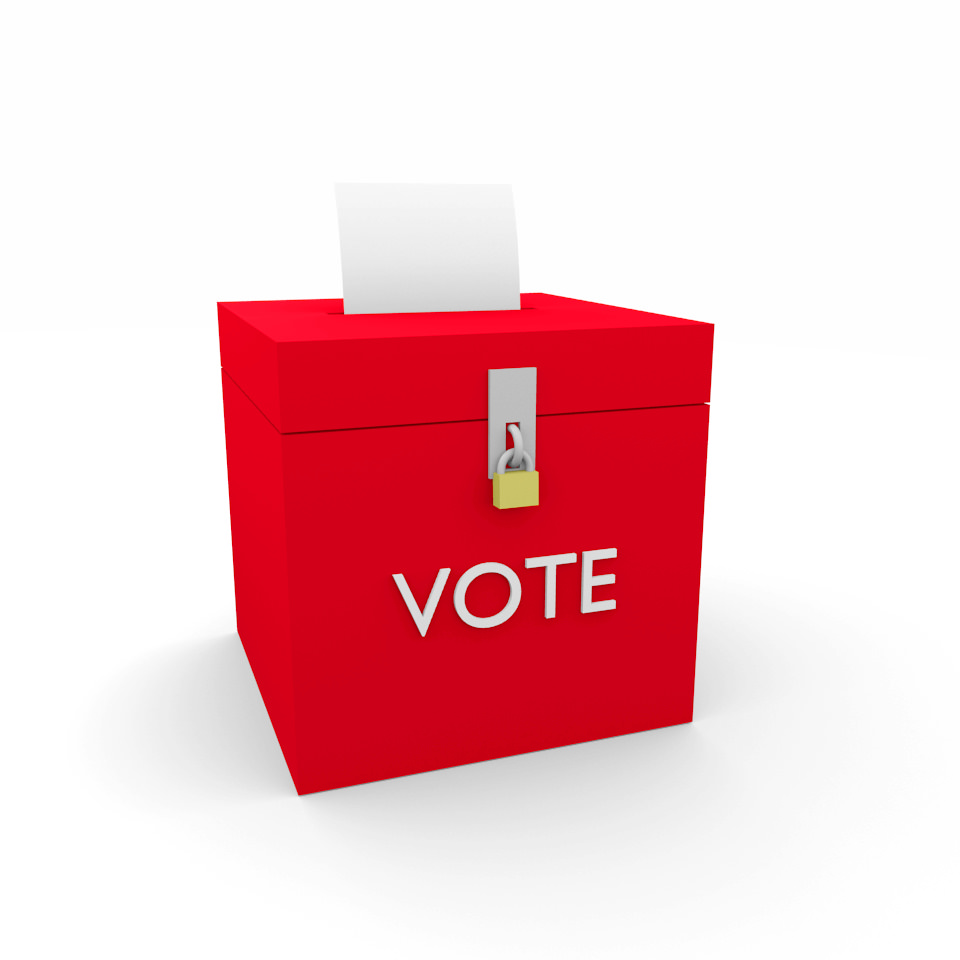 In 2018:
33 Republican governors 
16 Democratic governors
1 Independent governor
18 new governors 
22 incumbents running for re-election
5
[Speaker Notes: 9 new governors were elected on Election Day 2016.]
Political Climate
State Government Control
26 Republican-controlled governments
8 Democratic-controlled governments
21 state governments with divided control
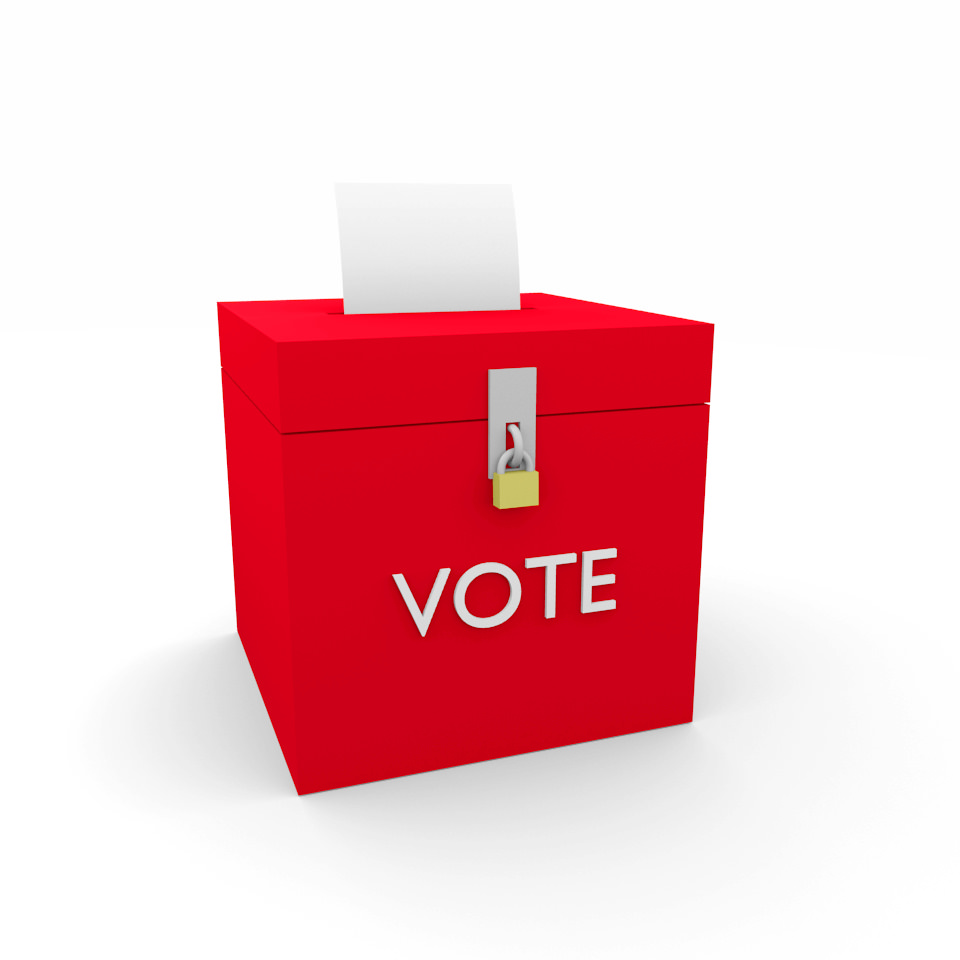 6
[Speaker Notes: 9 new governors were elected on Election Day 2016.]
Toughest Issue
Medicaid growth rates
Medicaid expansion on ballot in Utah, Idaho, Nebraska & Montana
Medicaid spending projected to grow 5.8% per year from 2017-2026 (Centers for Medicare & Medicaid Services)
7
[Speaker Notes: 9 new governors were elected on Election Day 2016.]
Legislative Context
19 legislative days in U.S. House
35 legislative days in U.S. Senate

Key issues: 
Opioids
Election Security
Opportunity Zones
Workforce
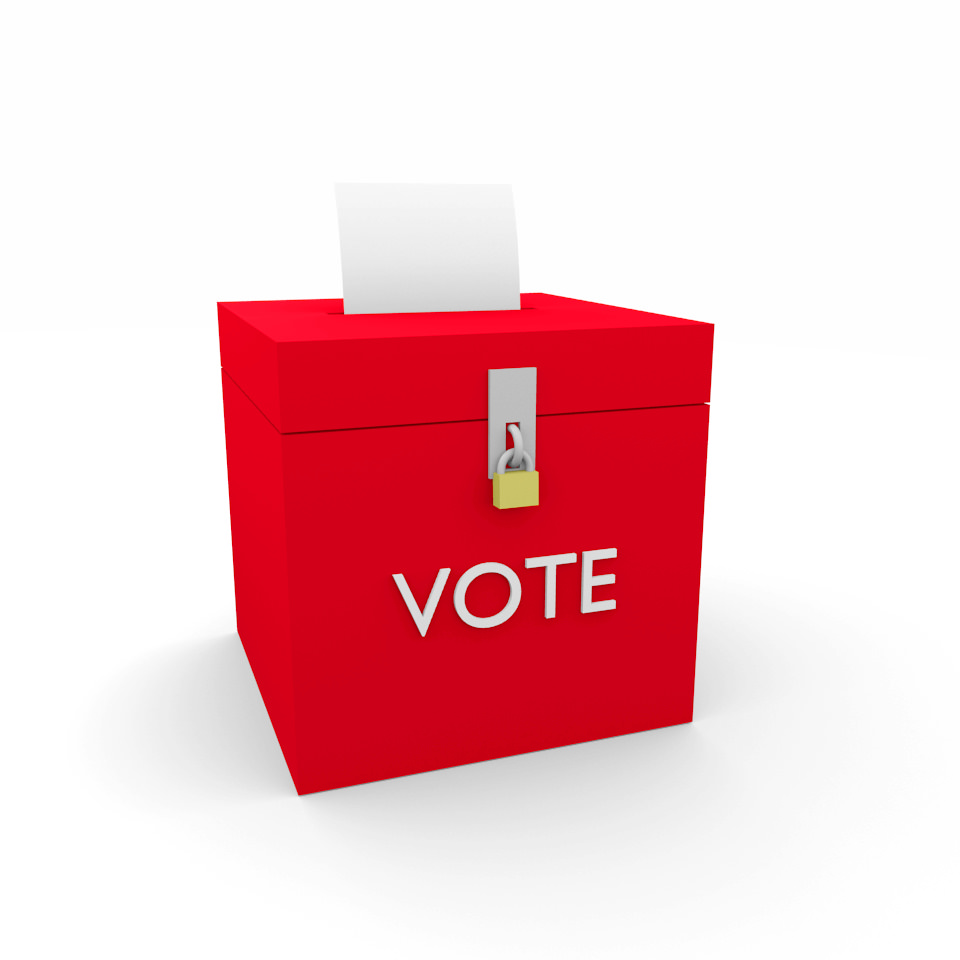 8
[Speaker Notes: 9 new governors were elected on Election Day 2016.]
States will be impacted by the 
116th Congress
Infrastructure
Trade
Oversight & Investigations
Budget & Appropriations
Immigration
Higher Education Act Reauthorization 
Workforce Development & Job Training
Health Care
9
Economic Climate
Bullish Stock Market Performance
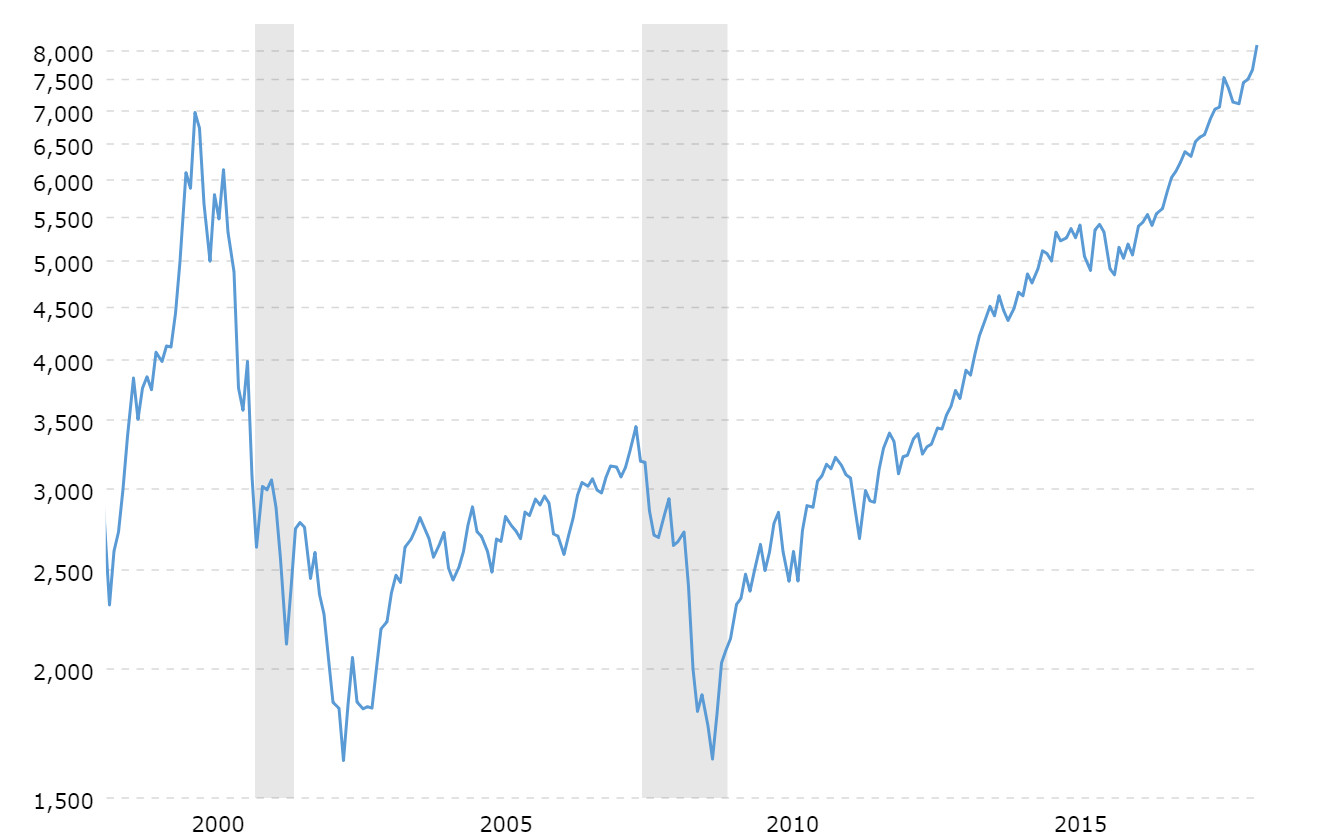 Macrotrends.net
10
Economic Climate
Stagnant Wage Growth
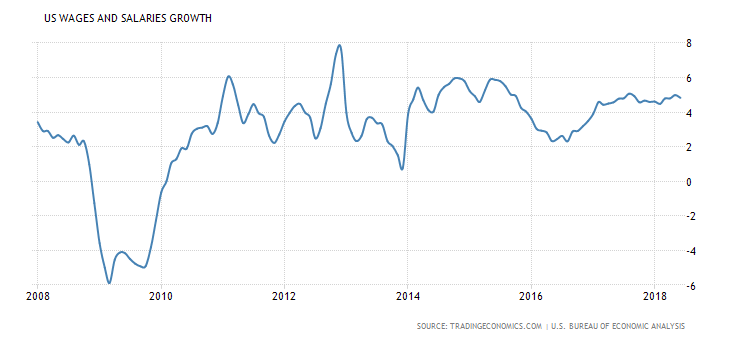 11
State Fiscal Climate
Fewer states are making budget cuts
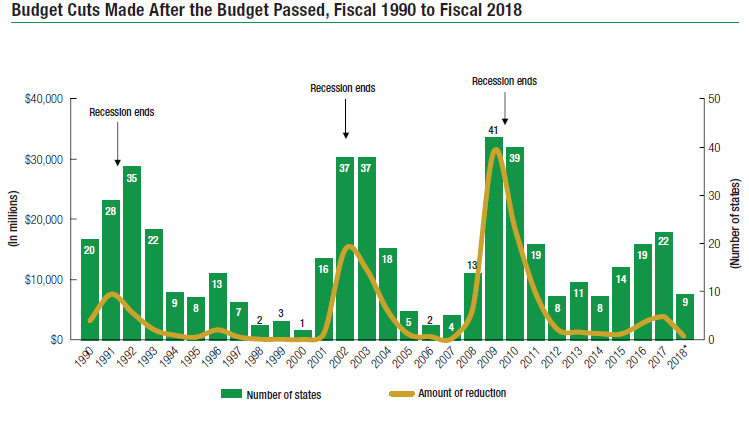 NASBO – 2018 Fiscal Survey of States
12
Fiscal Climate
Change in Tax Revenue
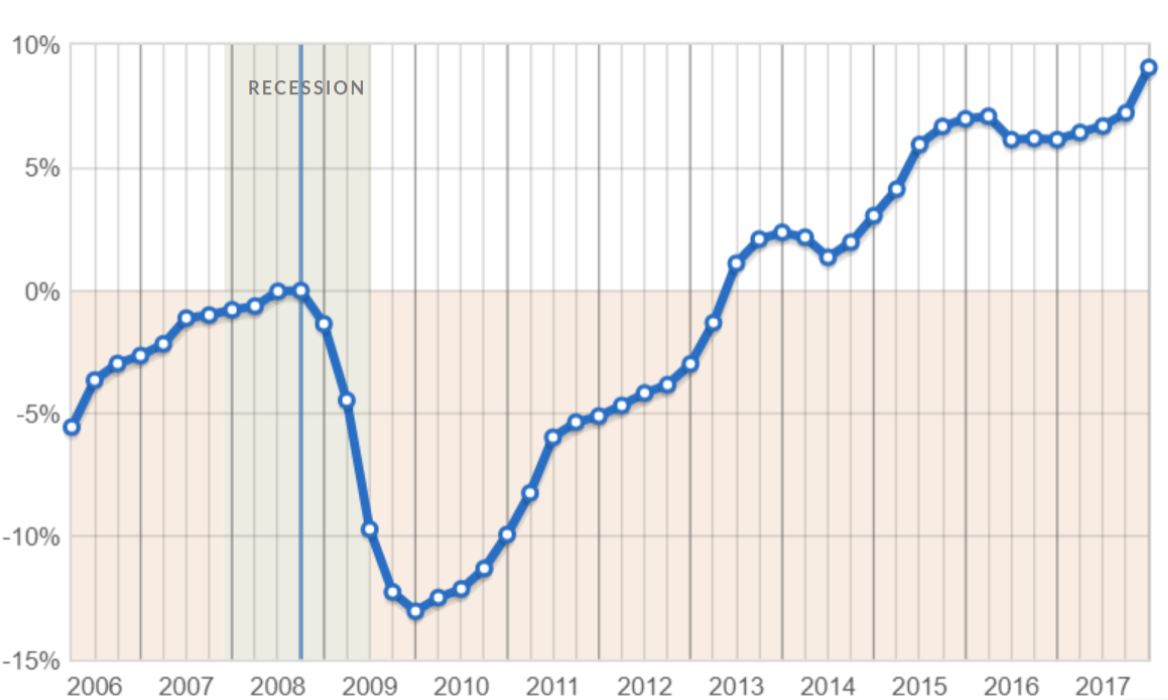 Change in Tax Revenue From Each 50 State’s Peak Quarter, Adjusted for Inflation, PEW
13
Fiscal Climate
States Plan Ahead: Days Each State Could Run on Rainy Day Funds
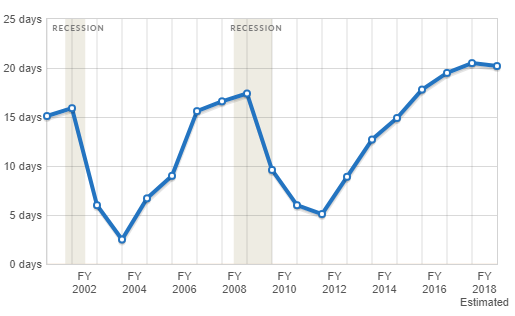 14
State Funds Expenditures by FunctionEstimated Fiscal 2016
15
Total State Expenditures by FunctionEstimated Fiscal 2016
16
State Expenditures by Function
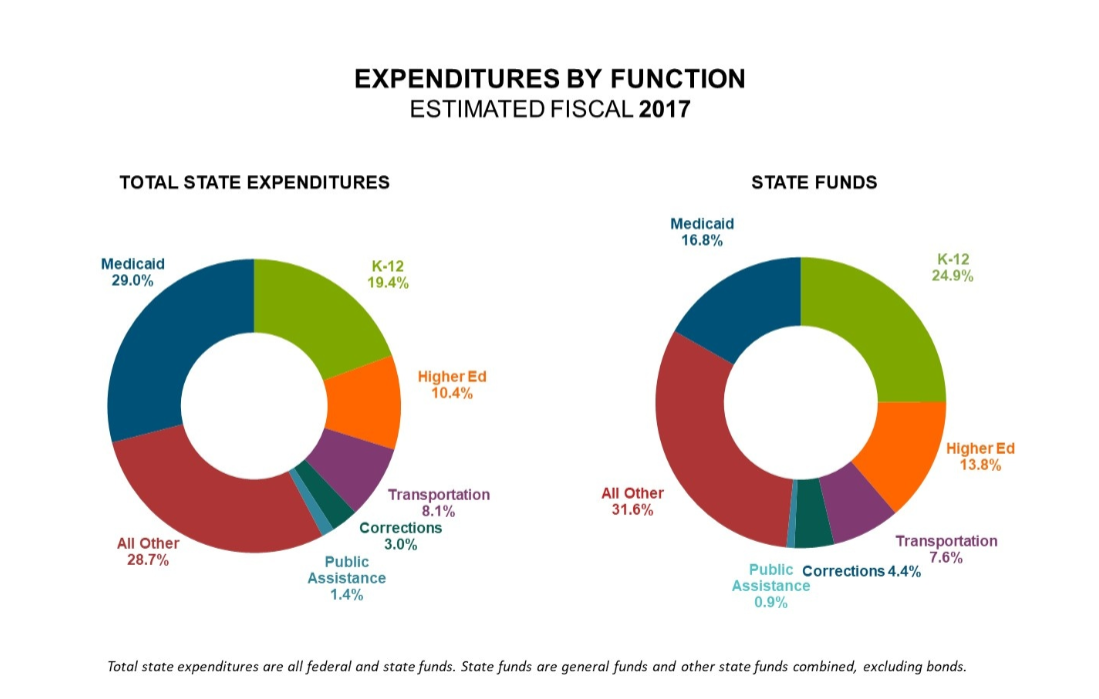 NASBO
17
Municipal Bonds
$2 trillion infrastructure spending gap
Critical for state and local infrastructure projects
Safe and reliable 
Discussions of capping or excluding 
No vibrant replacement
18
Municipal Bonds
State & local governments fund 75% of all U.S. infrastructure projects
P3s account for only 1.5% of infrastructure funding (MSRB)
Tax exempt financing a critical issue for state governments
19
Municipal Bonds
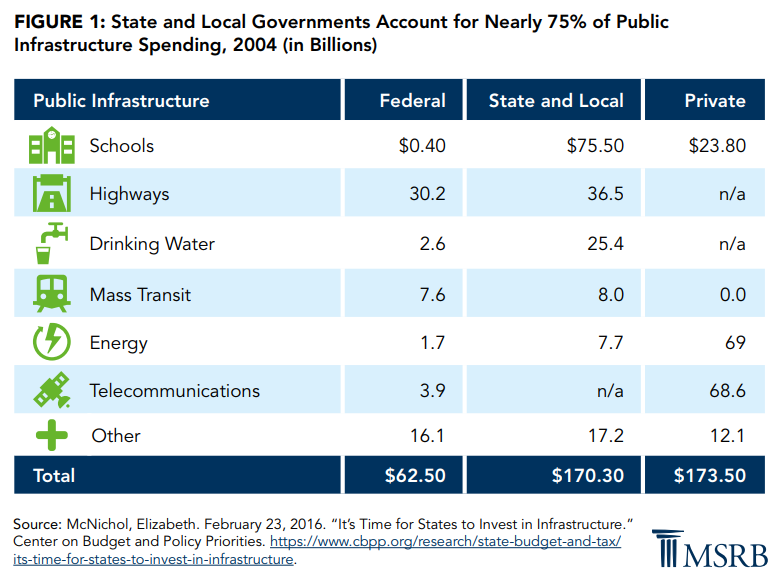 20
Municipal Bonds and NGA Policy
Current tax policies on muni bonds = infrastructure

Clear communication between state and federal partners is critical
21
Tools for Financing Infrastructure
Muni Bonds

Infrastructure Bank(s) 

Public Private Partnerships

Federal Credit Assistance Programs
22
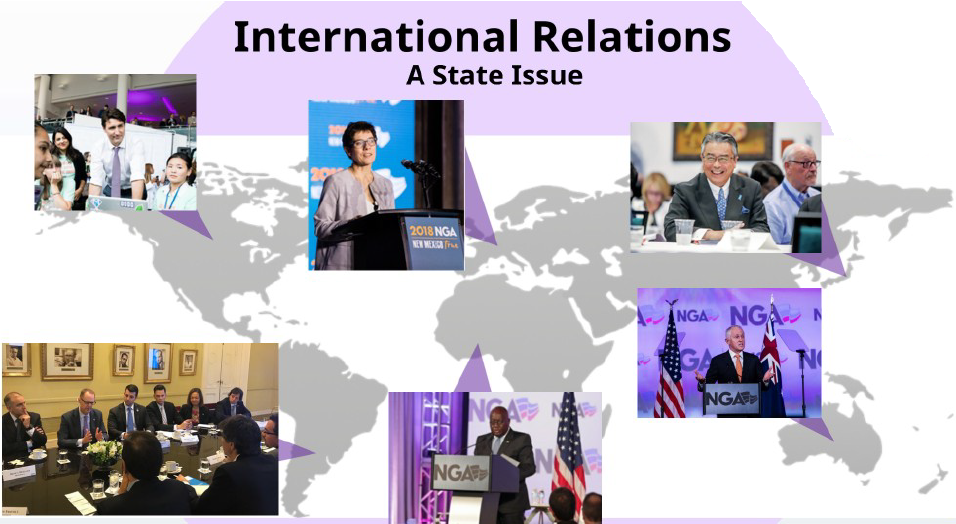 OUTLOOK
24
State Outlook
Federal government impacts

Deferred infrastructure maintenance, long-term liabilities

Uncertainty about economy, federal government
25
Questions/Discussion
Scott Pattison, Executive Director and CEO
spattison@nga.org
26